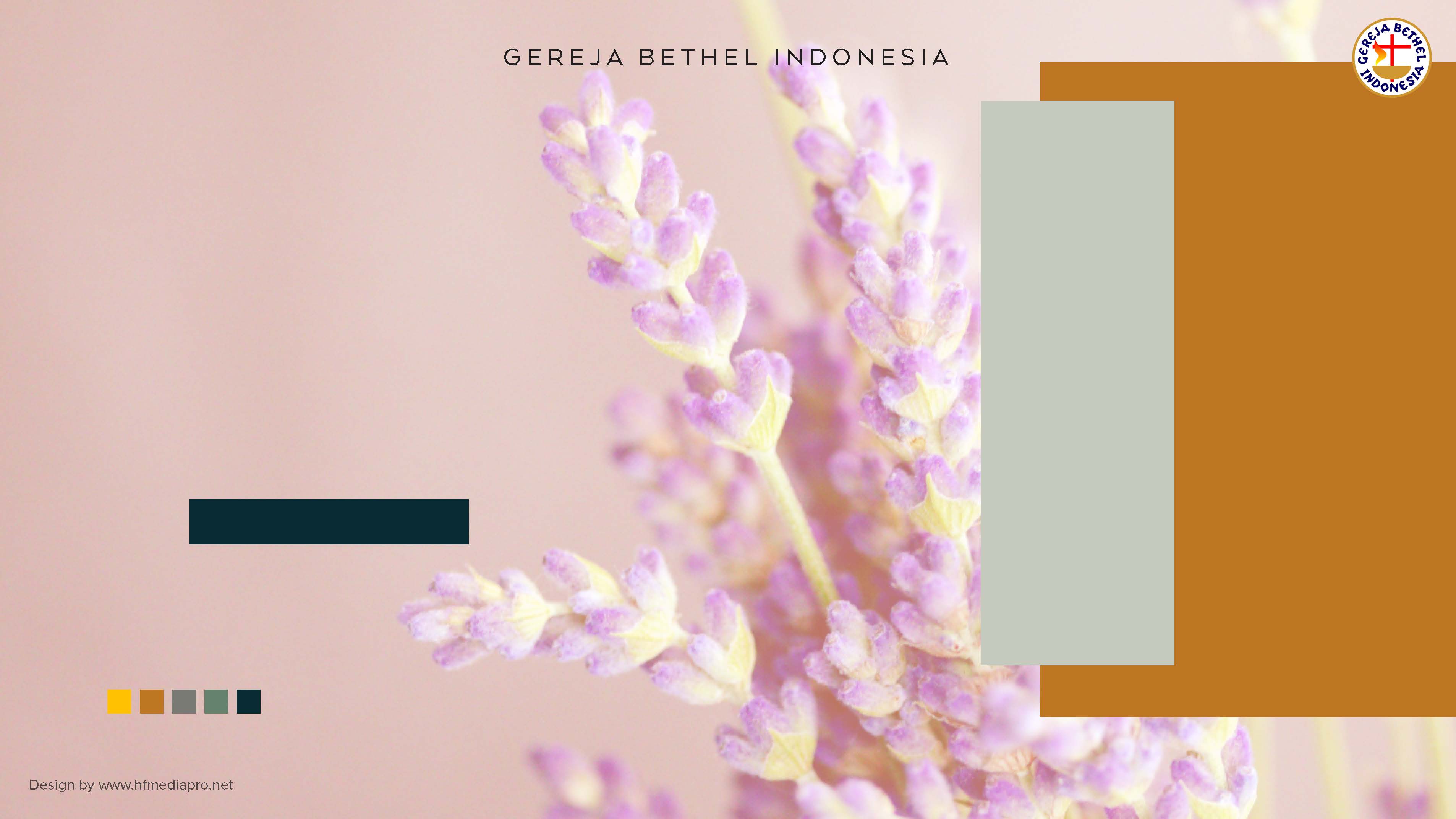 PERKATAAN
BERKAT
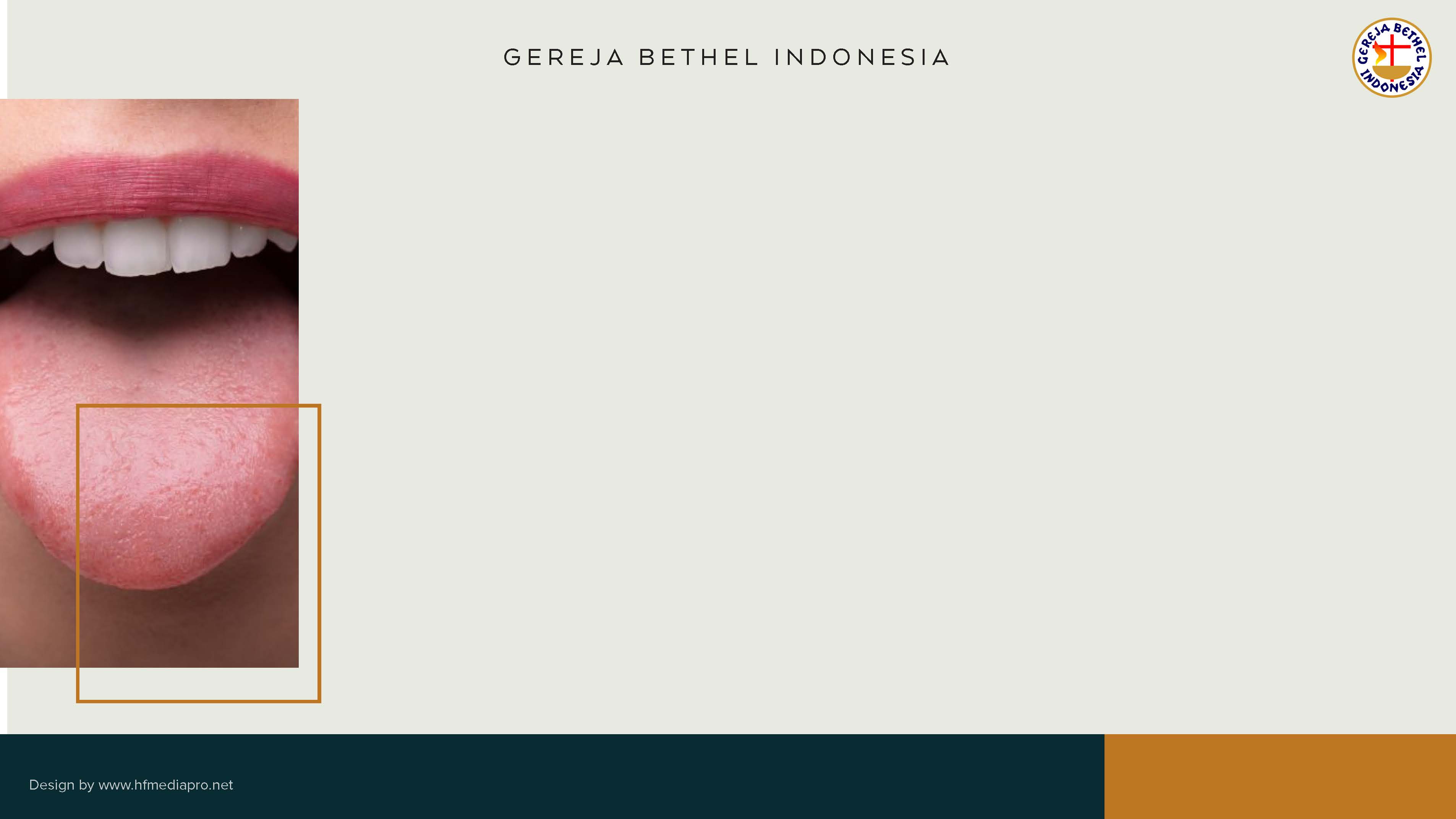 BACAAN : Yakobus 3:1-12
Lidah meskipun suatu anggota kecil dari tubuh, tapi memiliki peran yang penting dalam kehidupan seseorang. Lidah diumpamakan seperti api, yang bisa menghanguskan area yang luas. Namun lidah juga diumpamakan seperti kemudi yang bisa digunakan untuk mengendalikan suatu kapal yang besar. Jadi lidah bisa  digunakan untuk merusak dan bisa juga untuk membangun dan menjadi berkat.
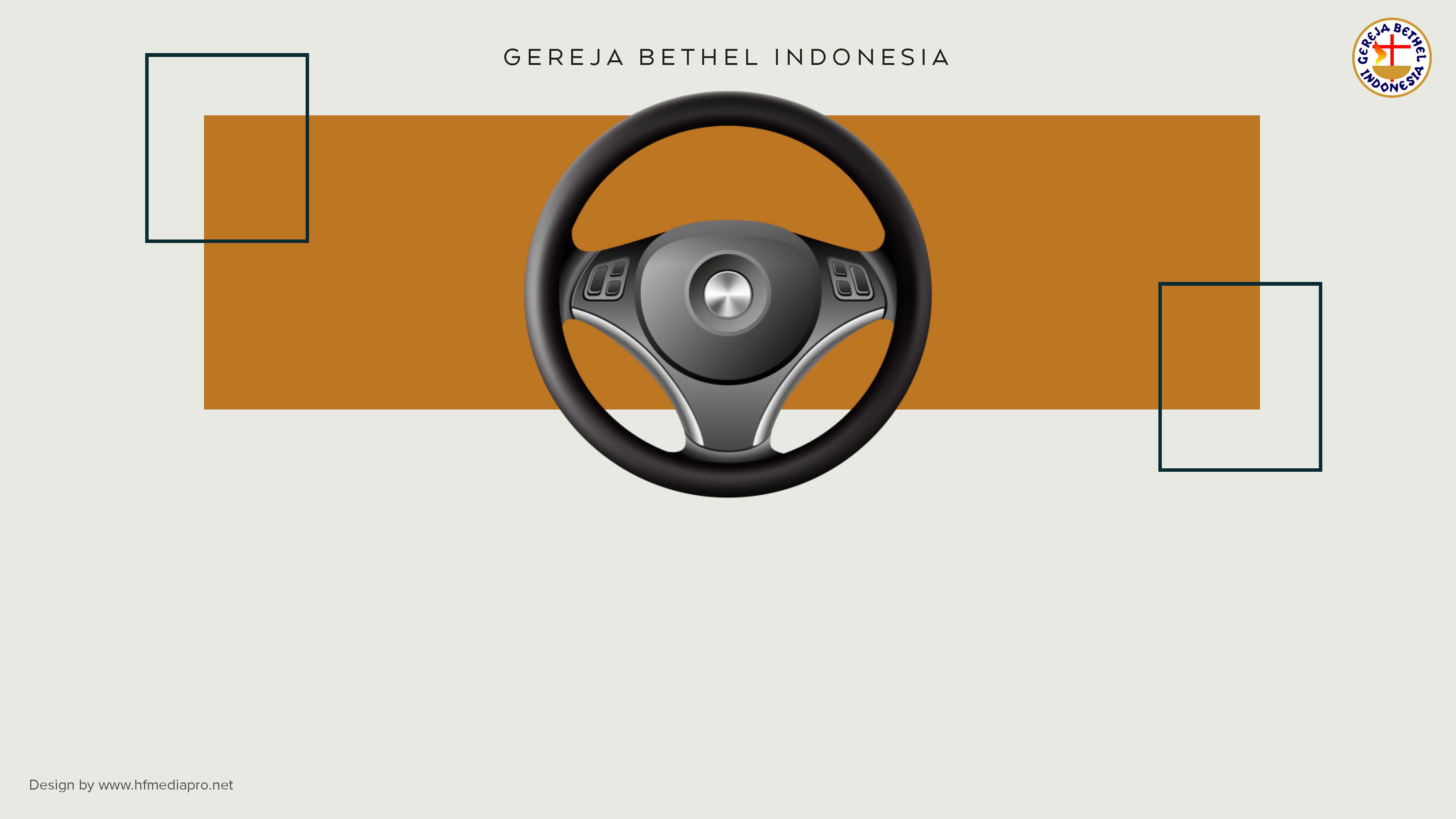 BAGAIMANA BISA
MENGENDALIKAN LIDAH?
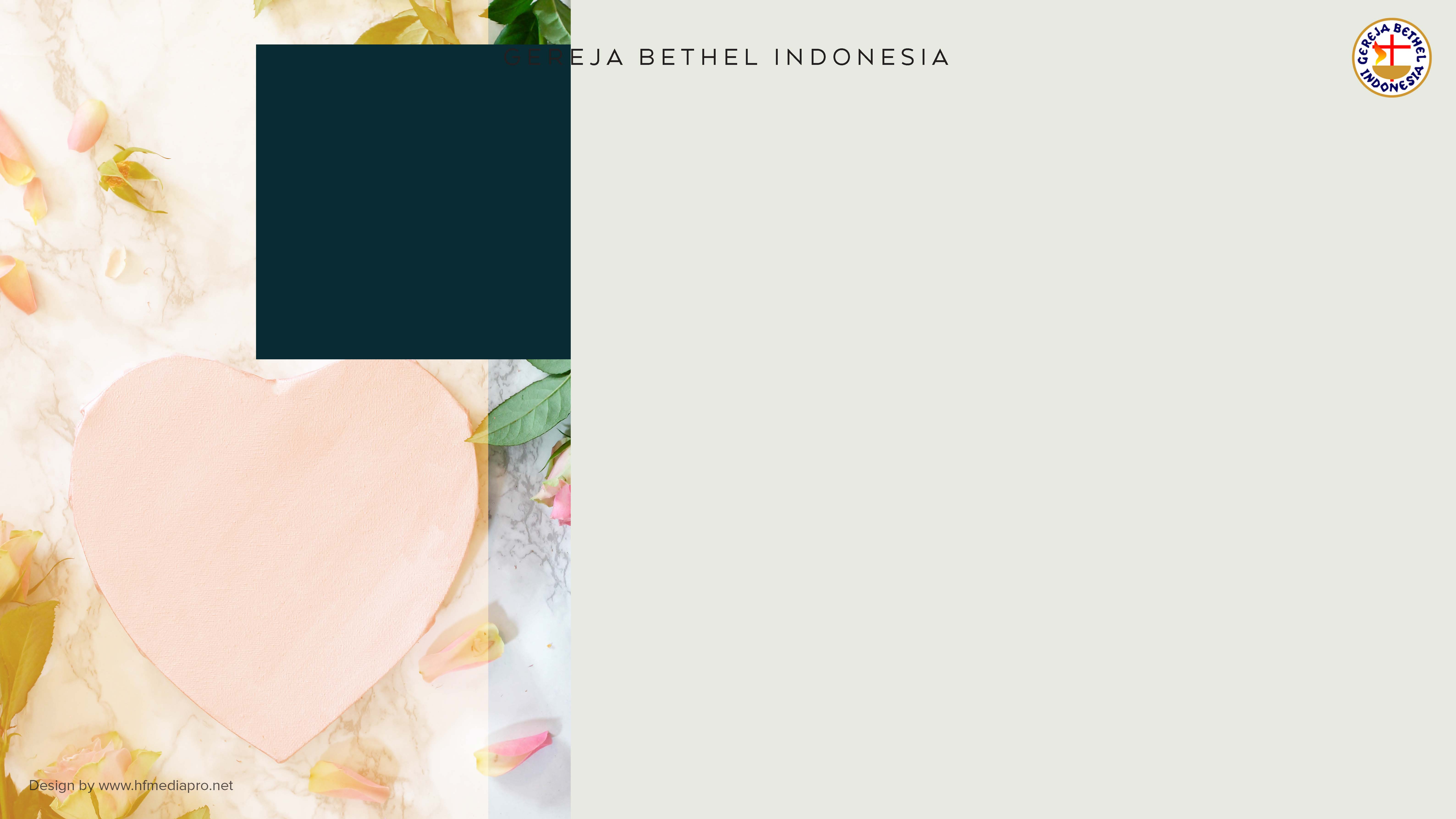 01
MILIKI HATI YANG BERSIH
Yakobus 3:11
Tuhan Yesus berkata, “Apa yang keluar dari mulut berasal dari hati...” (Mat. 15:18). Dengan demikian, hati merupakan hal yang utama harus dibereskan terlebih dahulu. Dan jika hati kita sudah beres maka mulut (lidah) kita bisa menjadi berkat. Bagaimana caranya?
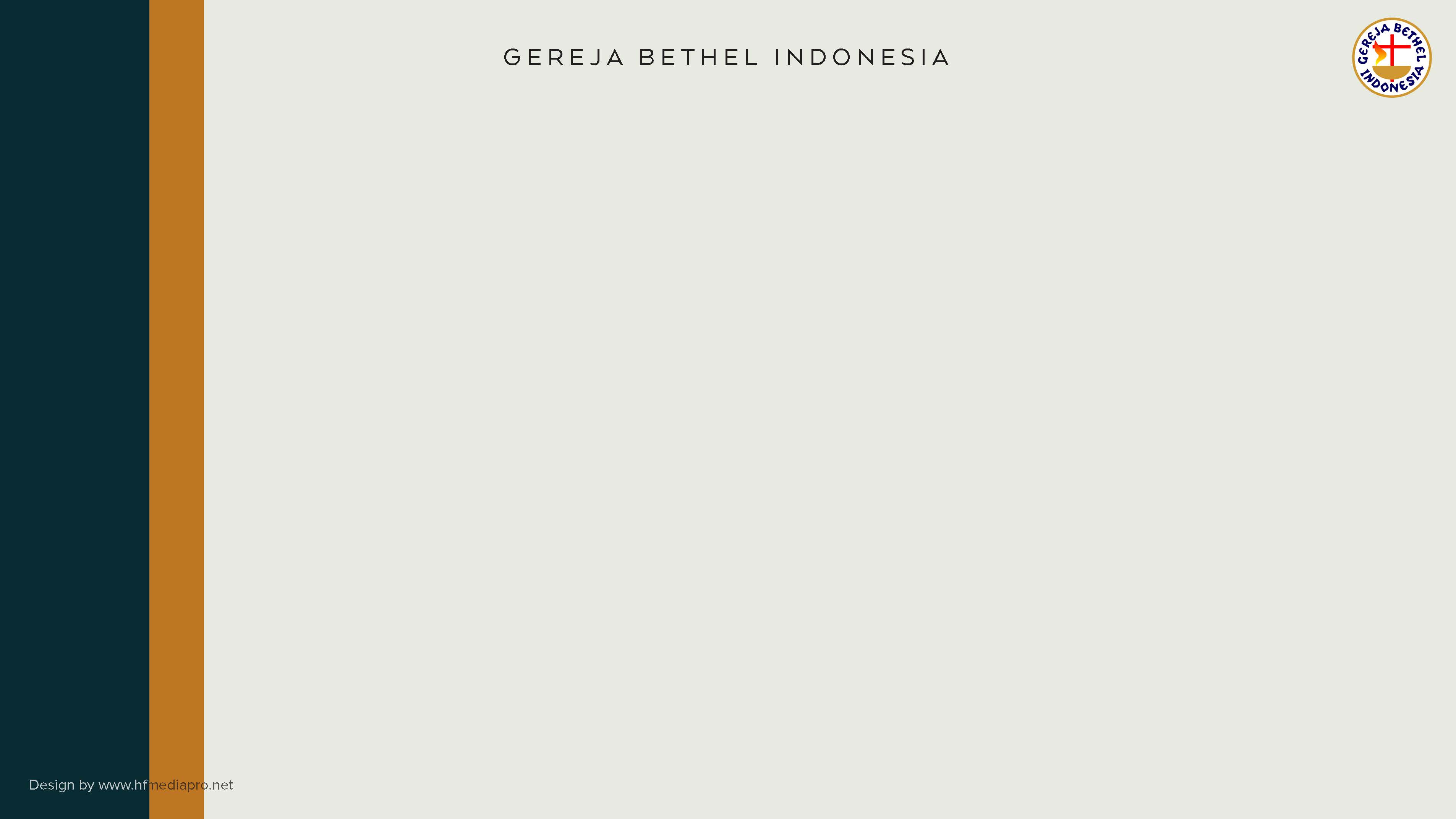 A. Bagi yang belum percaya dan menerima Yesus
Semua manusia berdosa, dan dalam kondisi demikian kecenderungan hati manusia melakukan dosa dan hal yang jahat (Kej. 6:5; Tit. 1:15). Oleh sebab itu manusia memerlukan penolong dan penyelamat. Dan hanya melalui Yesus Kristus mereka terbebas dari kuasa dosa dan bisa melakukan dan berkata-kata yang baik. Oleh sebab itu mintalah pengampunan dari Tuhan Yesus, dan terimalah Dia sebagai Tuhan dan Juruslamat dalam hidup kita, maka kita akan memiliki hati yang baru yang akan memancarkan hal-hal yang baik (Yeh. 36:26-29; Ibr. 9:14).
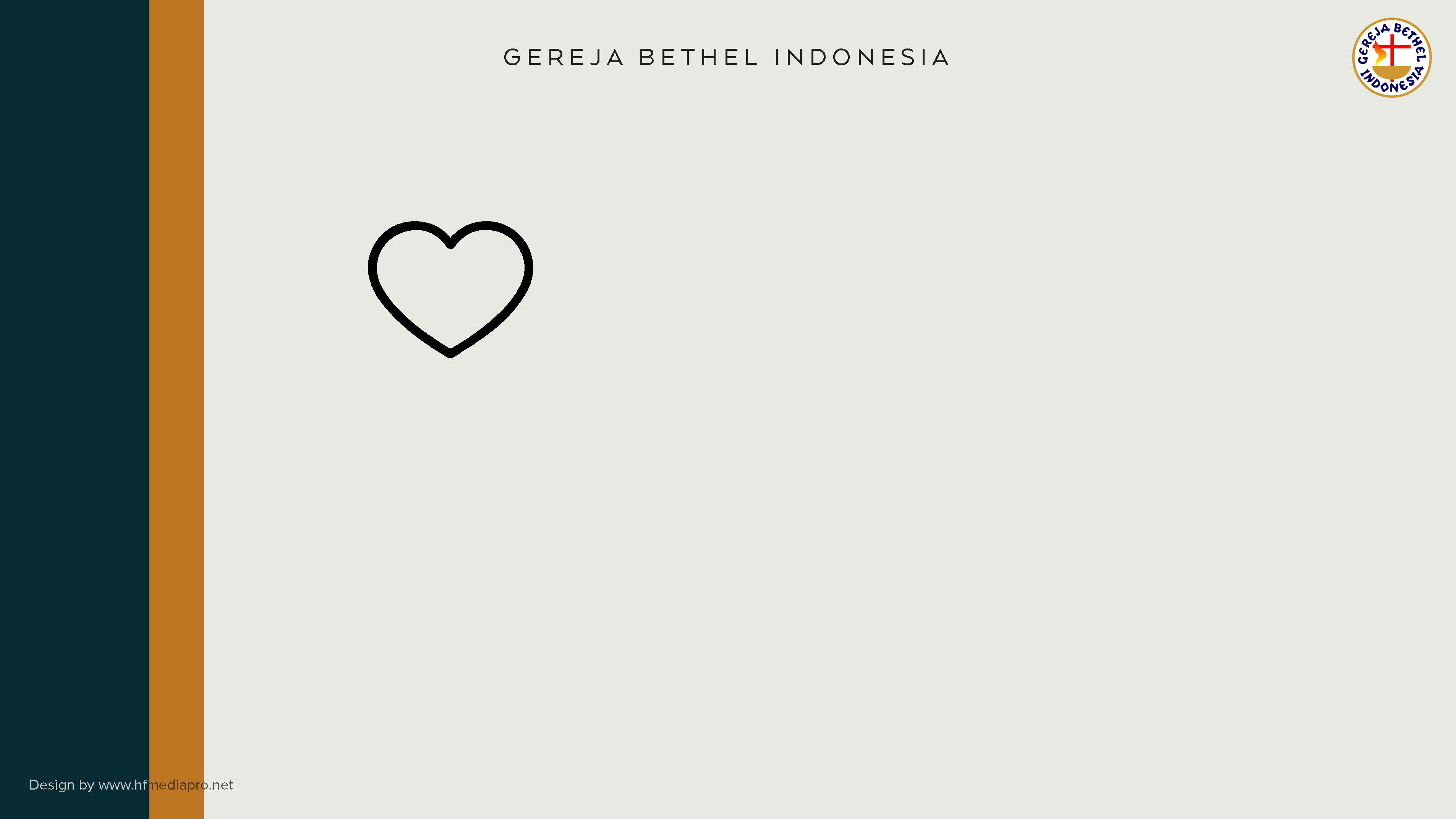 B. Bagi yang sudah percaya dan menerima Yesus
1.
Teruslah menjaga hati kita agar tetap bersih di hadapan Tuhan (Ams. 4:23).
Jika kita melakukan kesalahan/dosa, janganlah terus menyembunyikannya, namun segera akui dihadapan Tuhan dan sesama. Mintalah pengampunan dari-Nya, maka hati kita akan terus murni, sehingga akan berpengaruh kepada ucapan yang kita keluarkan.
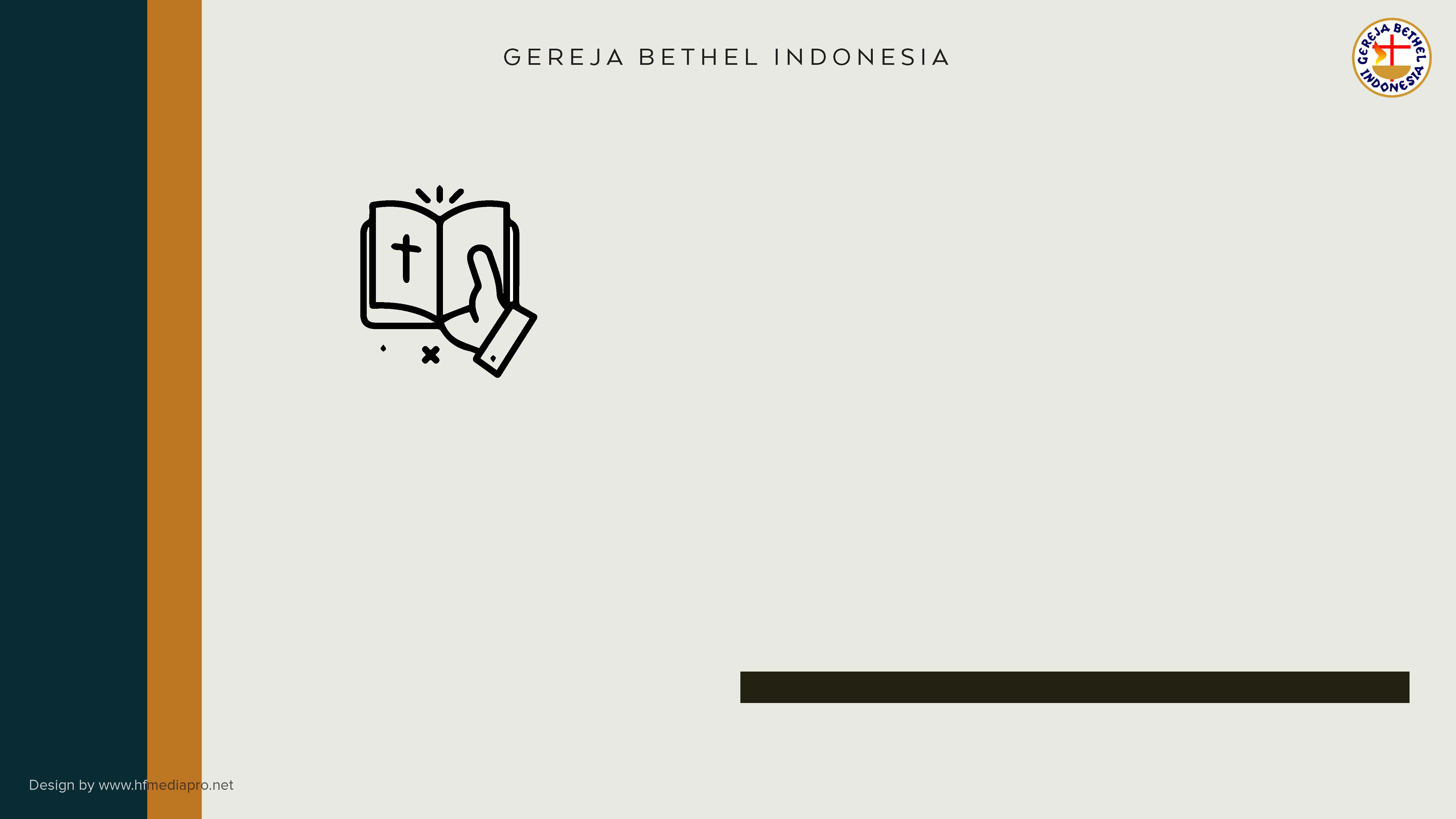 B. Bagi yang sudah percaya dan menerima Yesus
2.
Teruslah isi hati kita dengan firman-Nya (Mzm. 119:9-11; Ibr. 4:12).
Ketika kita membaca firman-Nya setiap hari, menyimpan janji Tuhan, serta merenungkan-Nya, maka hati dan perilaku kita akan terluput dari dosa dan hal yang jahat.
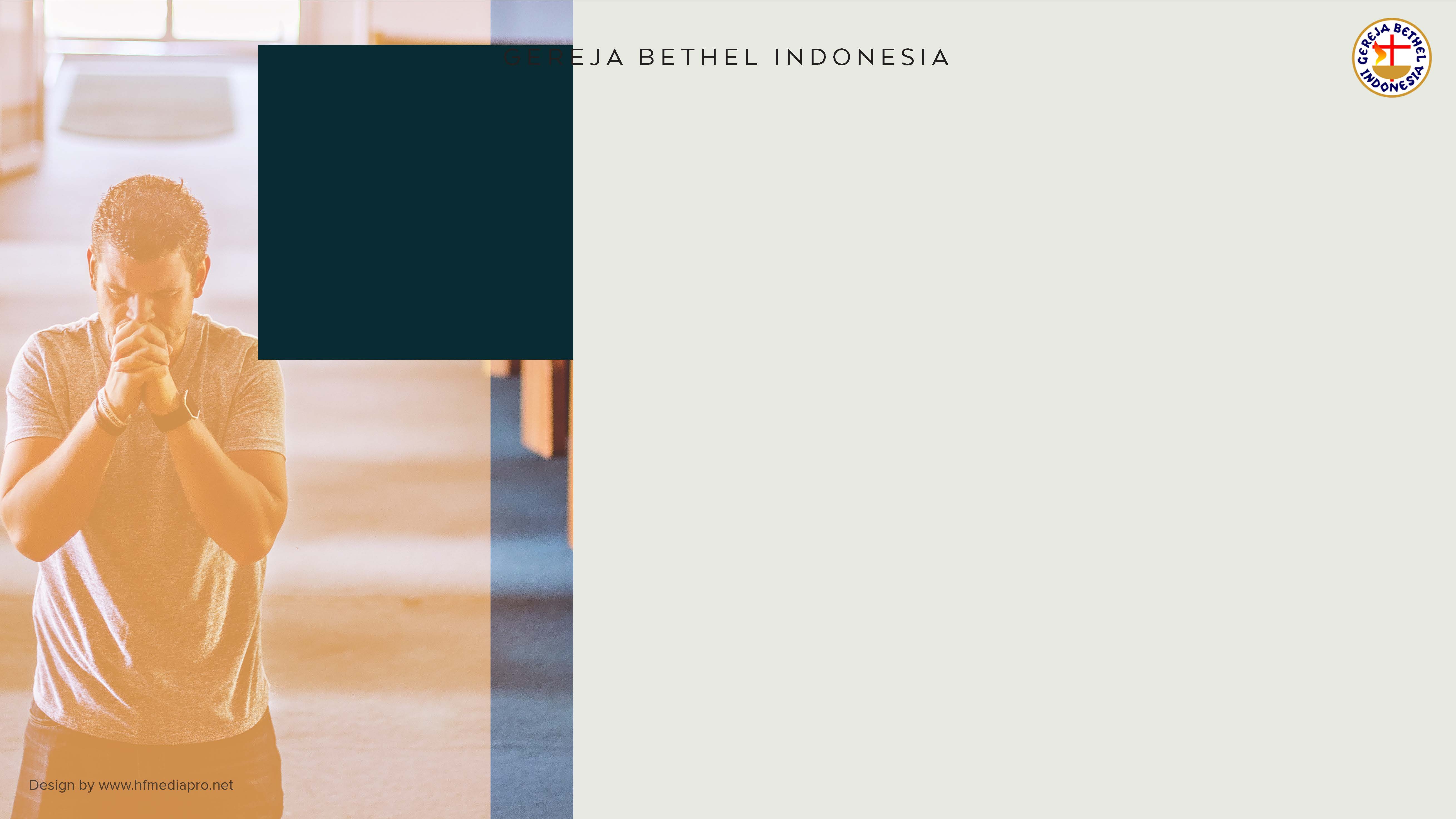 02
MILIKI PENGUASAAN DIRI
Yakobus 3:3
Mendisiplin diri dalam berkata-kata dan berperilaku bukanlah hal yang mudah, perlu usaha dalam mendisiplin diri yang terus menerus. Nasihat yang baik yang disampaikan oleh Yakobus 1:19